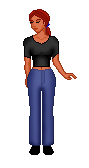 ŽENSKE V SODOBNI DRUŽBI IN ISLAMU
ŽENSKE V SLOVENIJI
Leta 1945 dobija volilno pravico
Skozi čas postajajo vse bolj samostojne, enakopravne
Vse manj porok
Zvišuje se število ločitev
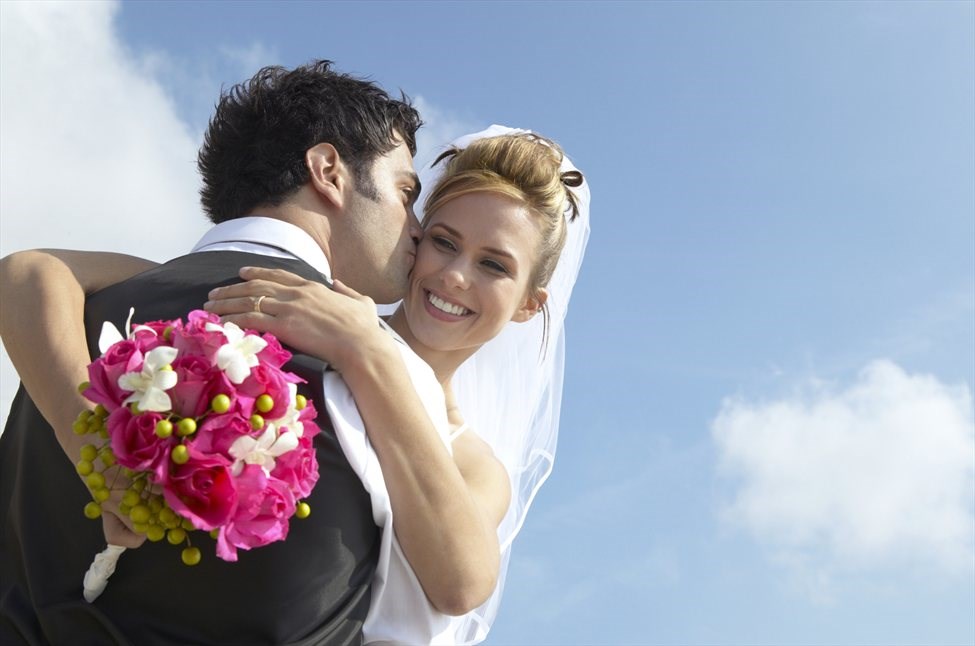 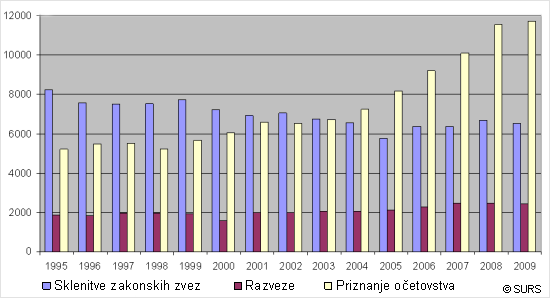 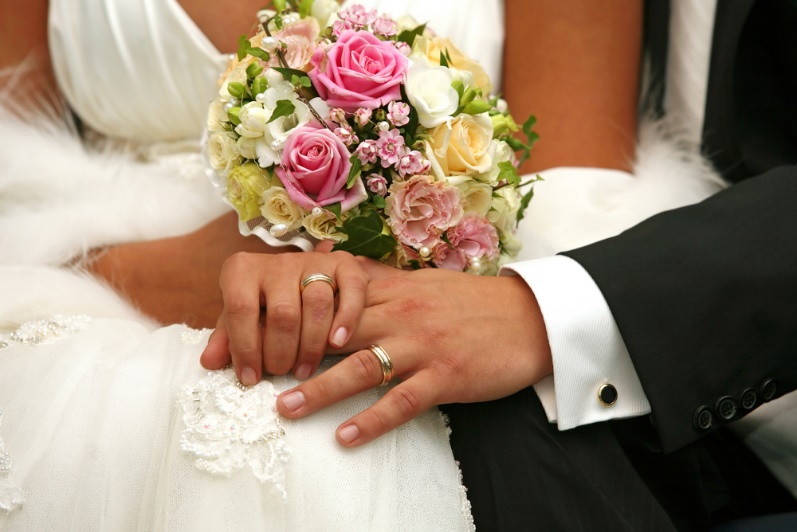 ISLAM V SLOVENIJI
https://www.youtube.com/watch?v=44P4oXCnQzI (Haron)
https://www.youtube.com/watch?v=R6LrNs9ButA (Svet)
Milejša/sodobnejša oblika 
Turški vpradi
Večje naselitve druga polovica 20. stol.
Gradnja džamije
Društva
Kako so sprejeti
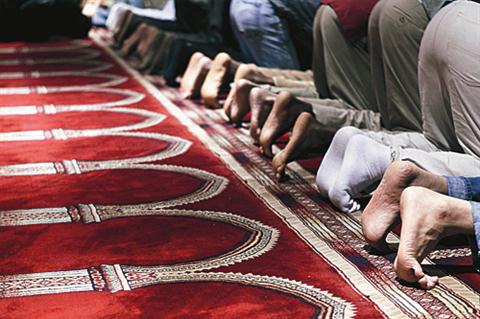 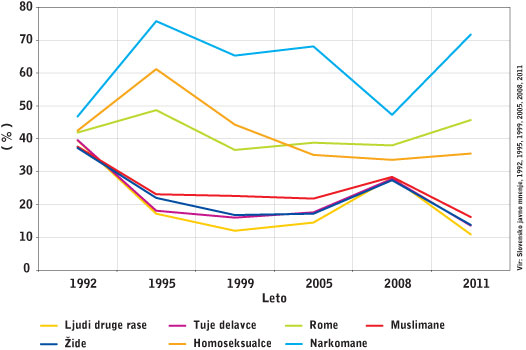 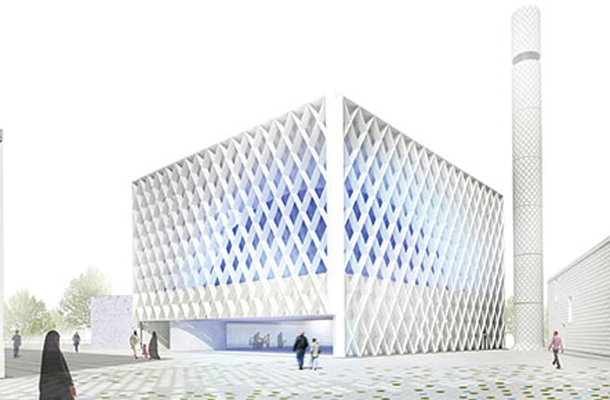 ISLAM
Arabski svet
Sveta knjiga=KORAN
Verujejo v Allaha
Ne jejo mesa
Ne pijejo alkohola
Ženseke neenakopravne moškim
Moršeje in džamije
Moški nosijo dolge brade
Ženske po „pokrite“
Ne sprejme drugih ver
https://www.youtube.com/watch?v=cBzAtcFcnVQ(molitev)
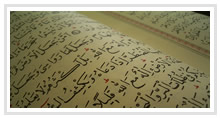 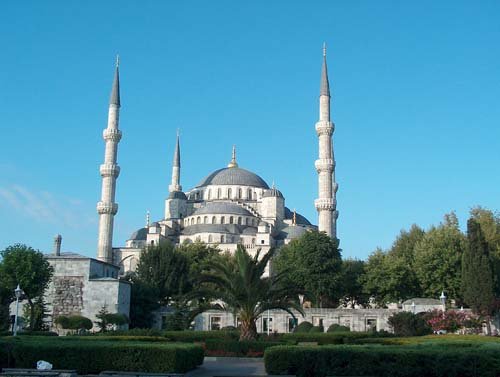 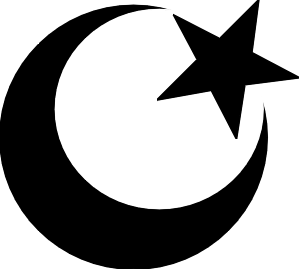 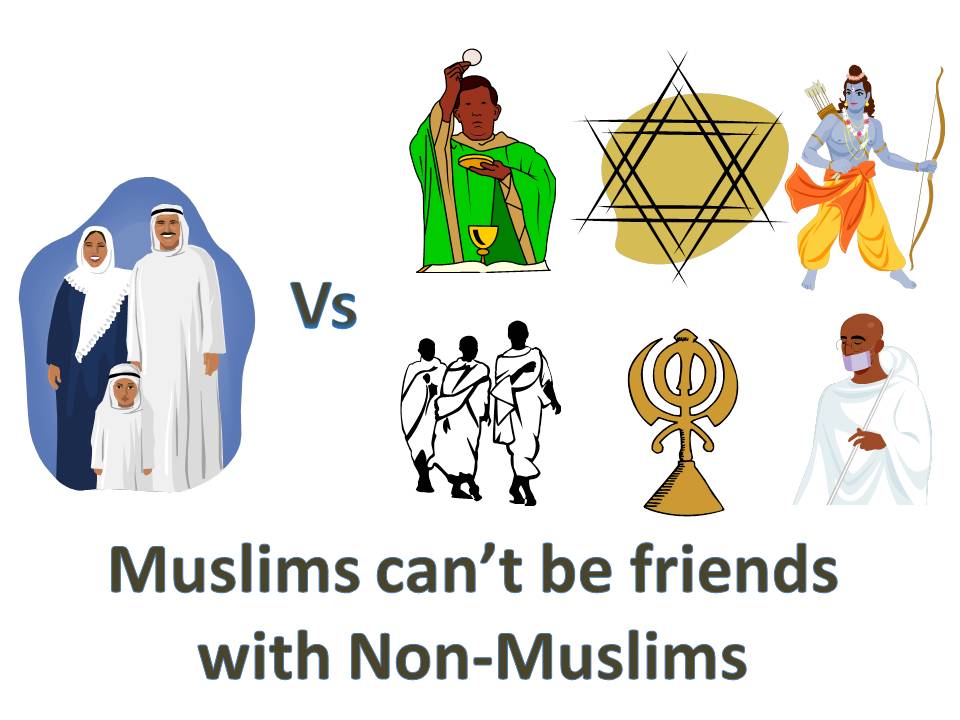 ŽENSKE V ISLAMU
https://www.youtube.com/watch?v=jtCnIAjsKt8 (skrite pod burko)
Velikokrat si narobe razlagajo koran
Neenakopravne
Ponižane
Malo pravic
Last očeta/moža
„V službi moža“
Zaprte
Pokrite
Vzgajajo otroke
Skrbijo za družino
Ženska=biser
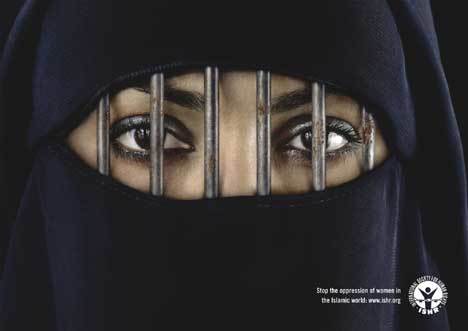 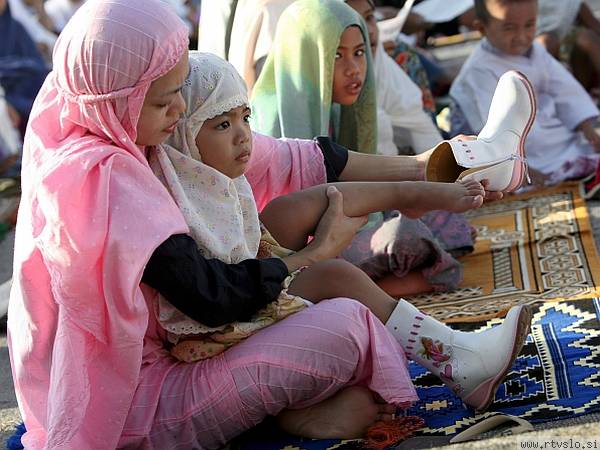 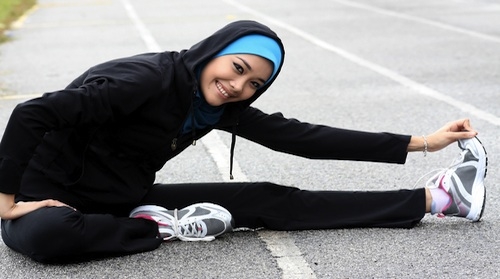 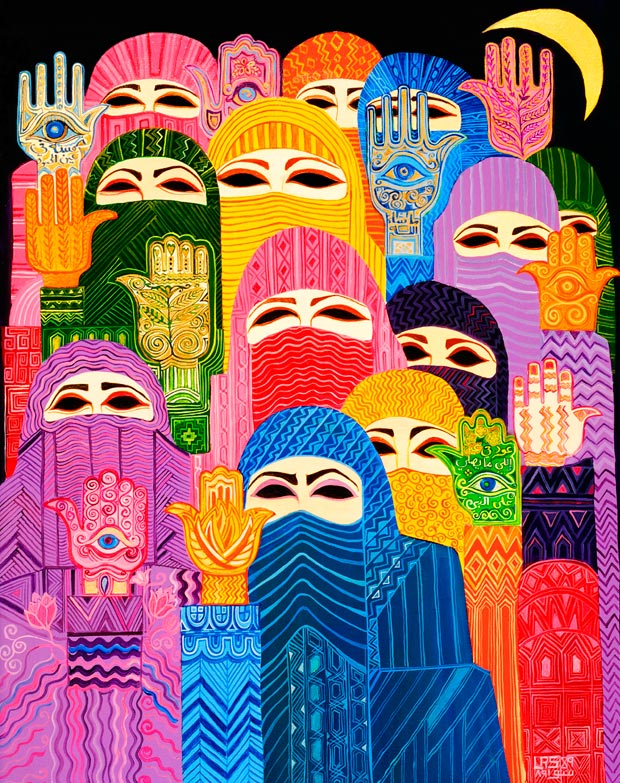 “Najpopolnejši v veri izmed vernikov je tisti, ki je najboljši v vedenju in prijaznosti do svoje žene.” (Muhammed)
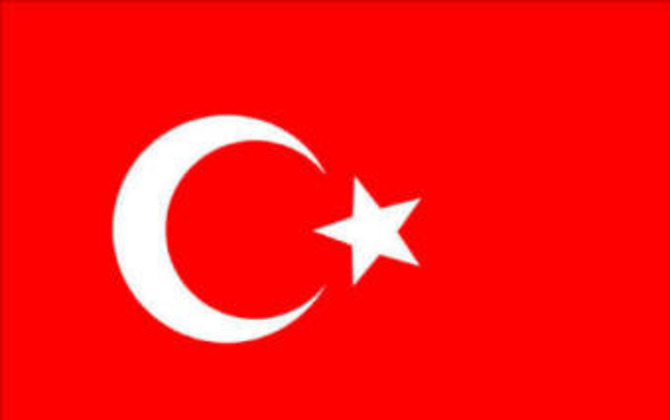 ZANIMIVO
V muslimanskih državah ženske na vodilnih položajih: Turčija, Bangladeš in Pakistan
V  Tuniziji učenke nosijo uniforme, učenci pa ne
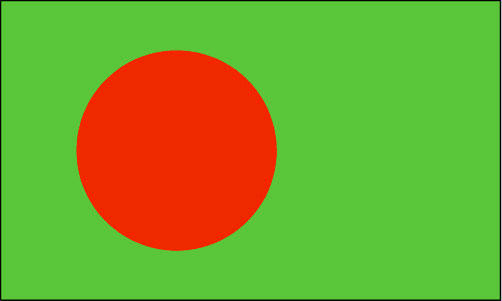 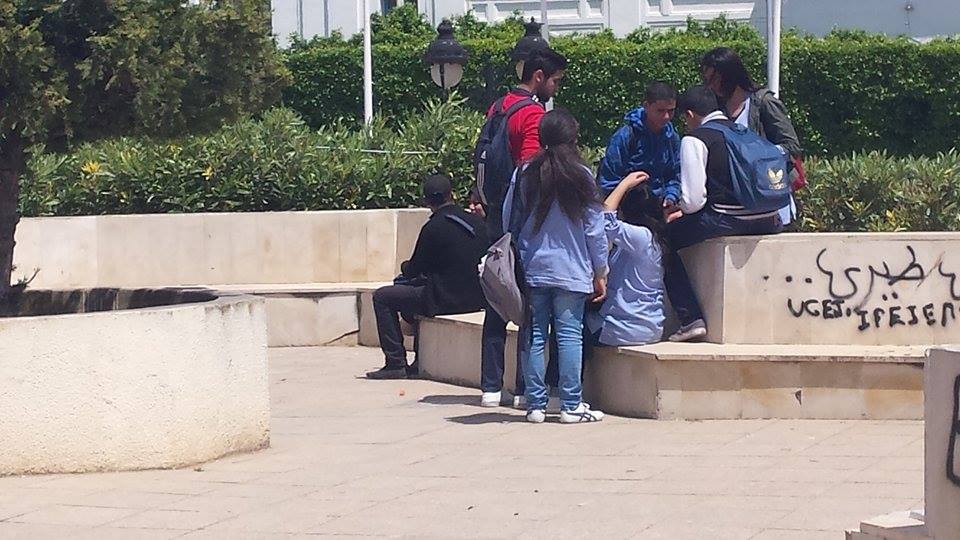 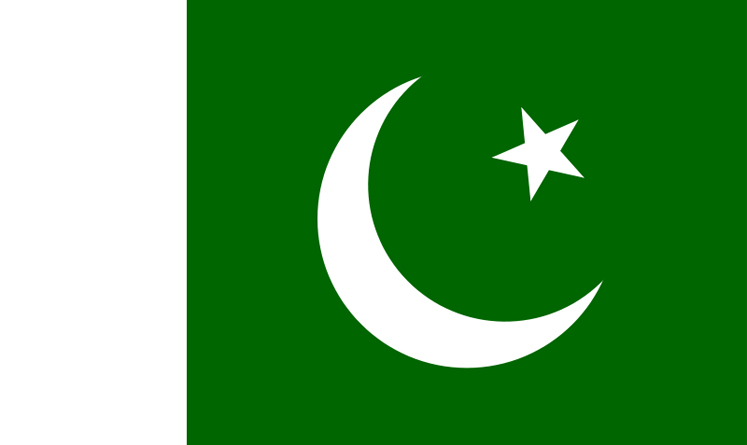 RESNICE O ŽENSKAH V ISLAMU:
Dedovanje 
Ne smejo puliti obrvi, briti las
Ne sme zavrniti spolnih odnosov z možem (bolezen, post)
Ženska zaposlitev
Vloga ženske v hiši
Izobraževenje (potrebe družbe, dogovor pred poroko)
Ne sme biti na samem z moškimi
Šola za ženske ločena
Odnosi z moškimi-minimum
Plastična kirurgija
Abortus
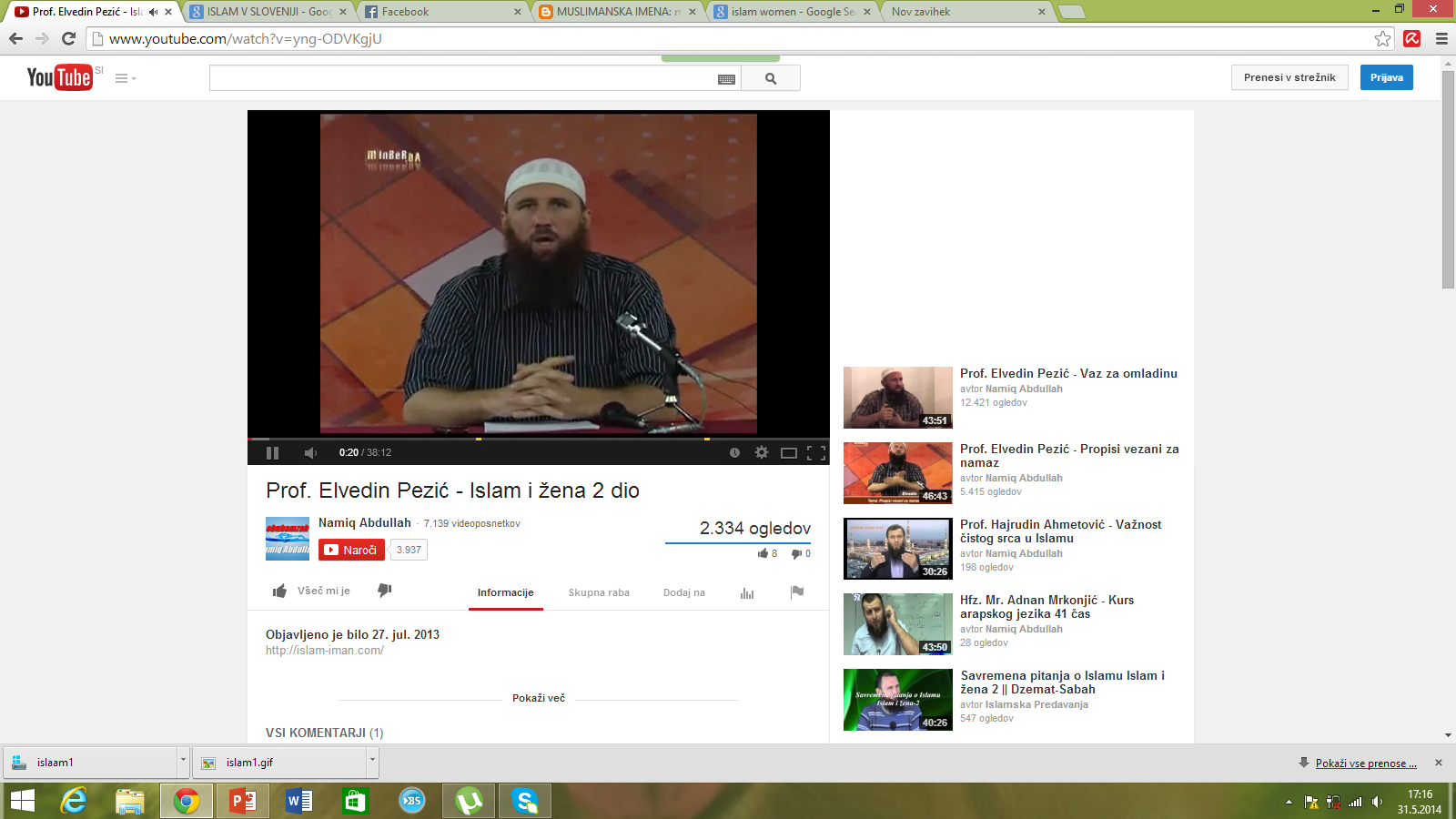 Prof. Elvedin Pezić
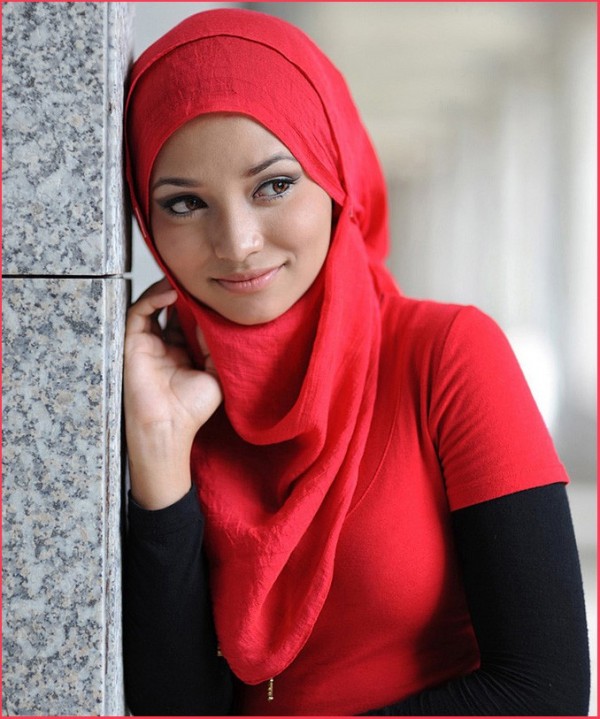 Nezakonski otroci
Ženske igralke
Igre na srečo
Obresti, posojila, zavarovanja
Mesečno perilo
Odkrit obraz, stopala, dlani
Klanjanje
Ženski odhod v džamijo
„kodeks oblačenja“
Bajram
Več žen
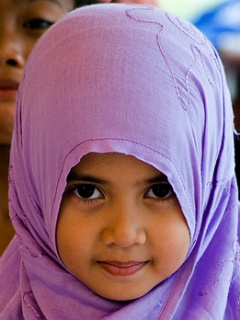 „polnoletnost“
Rokovanje
Odkritost
Higiena
Umetna oploditev
Zdravniki
Facebook
Priimek moža 
Delo
Ločitev
Pogreb
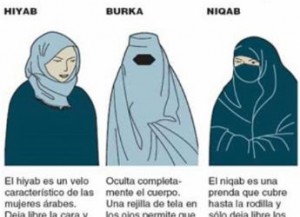 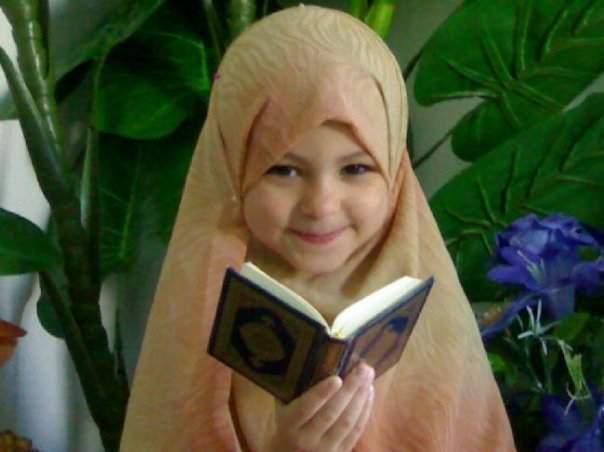 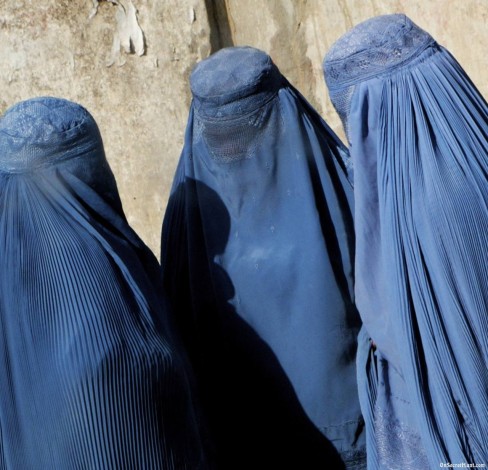 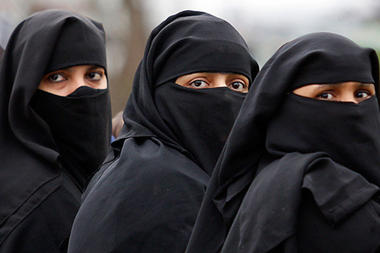 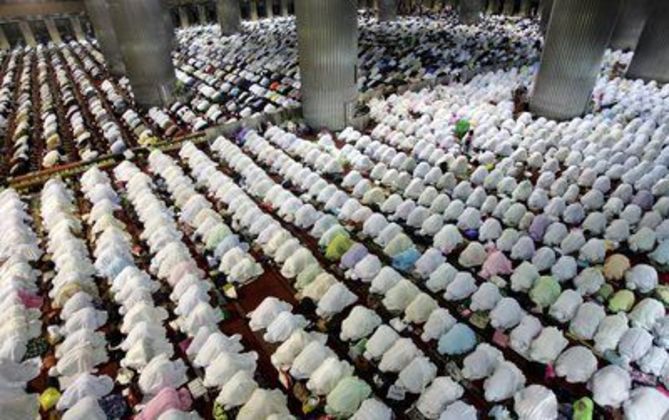 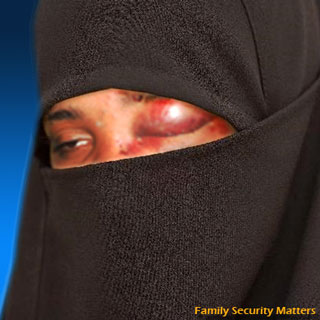 +
Mož je dolžan preživljati žensko
Lahko predlaga ločitev
Ni ji treba delat za preživetje
-
Je moževa last
Trpeti mora vse
Mož lahko zavrne ločitev
Fizično obračunavanje
Mora biti ponižna
Ljubusumje
Malo pravic
Neenakopravnost
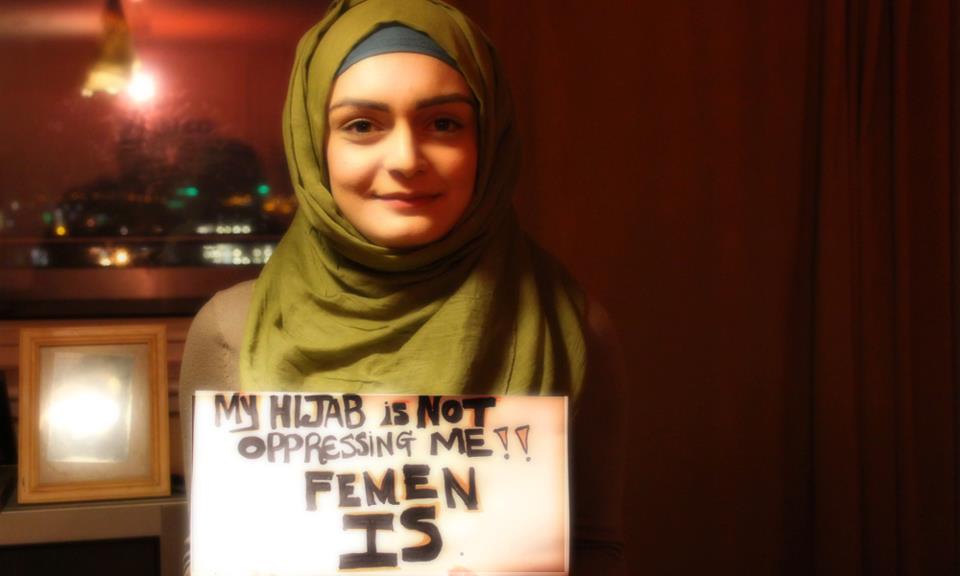 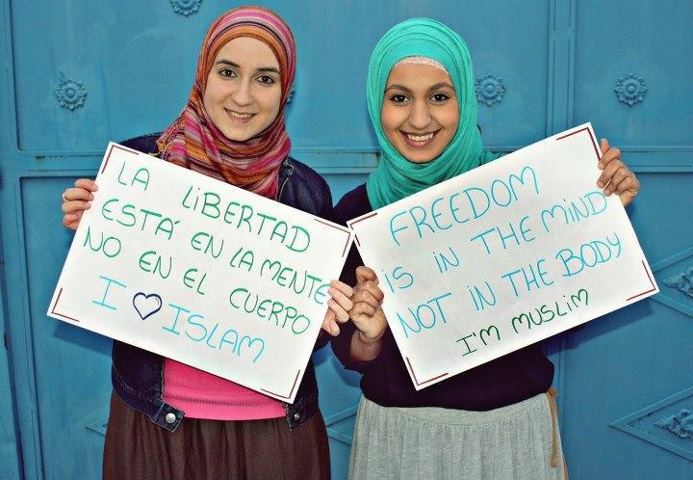 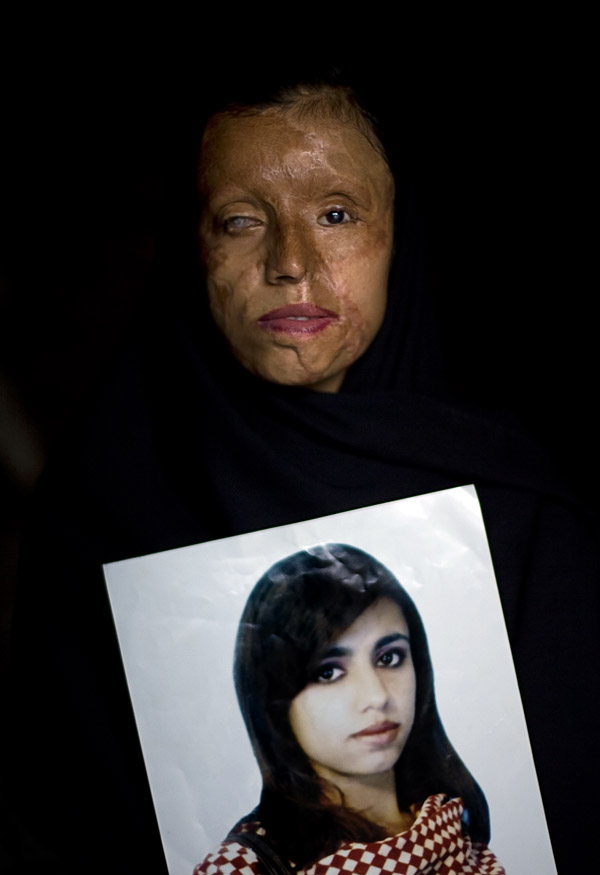 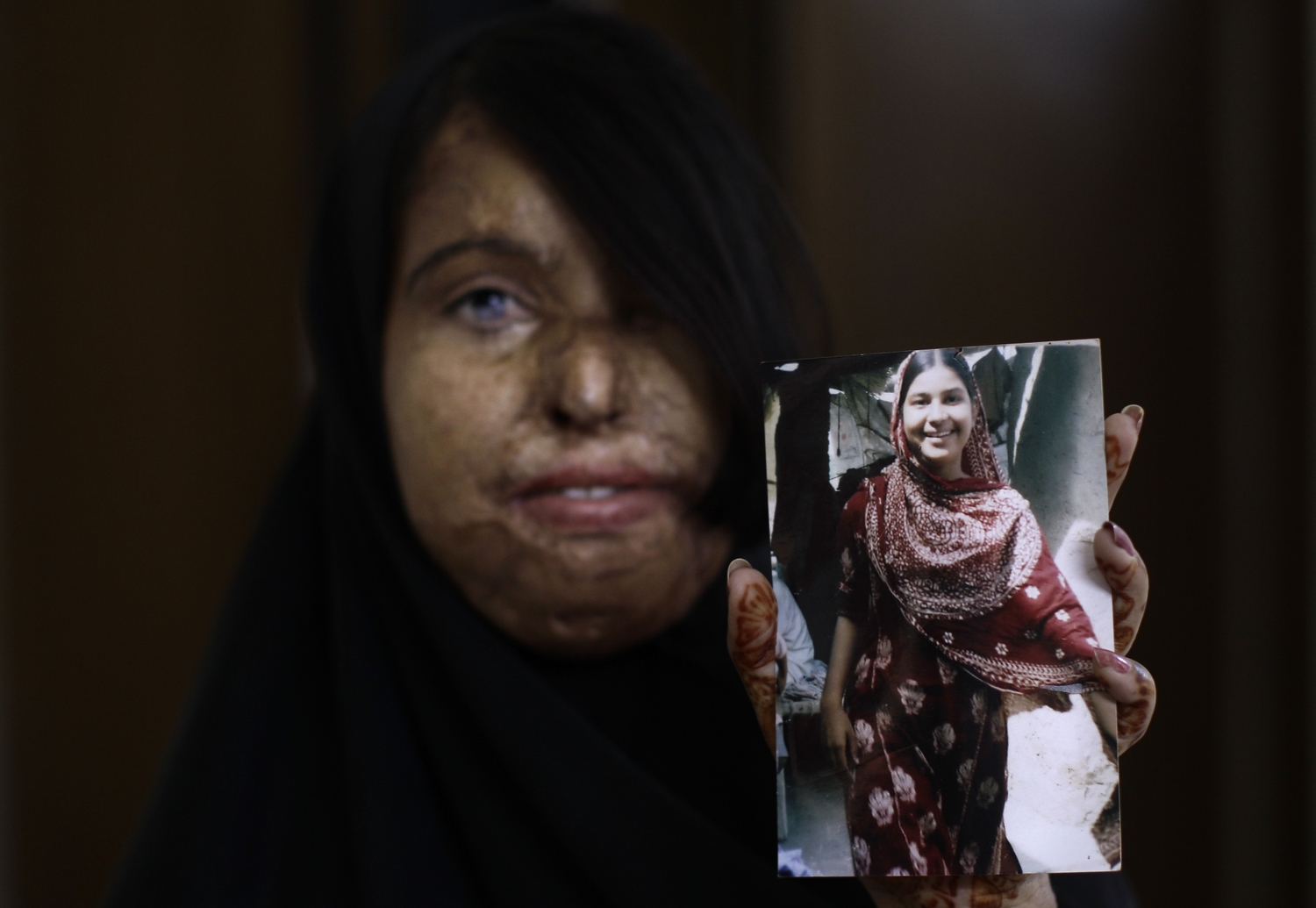 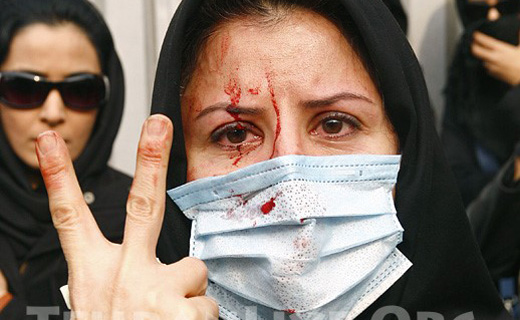 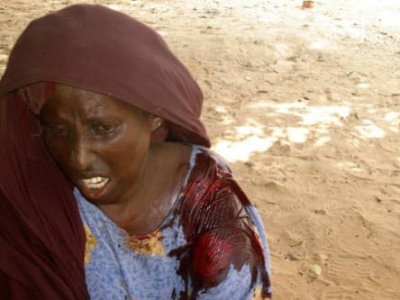 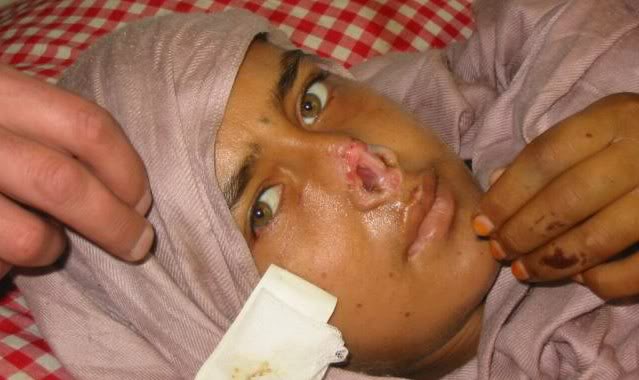 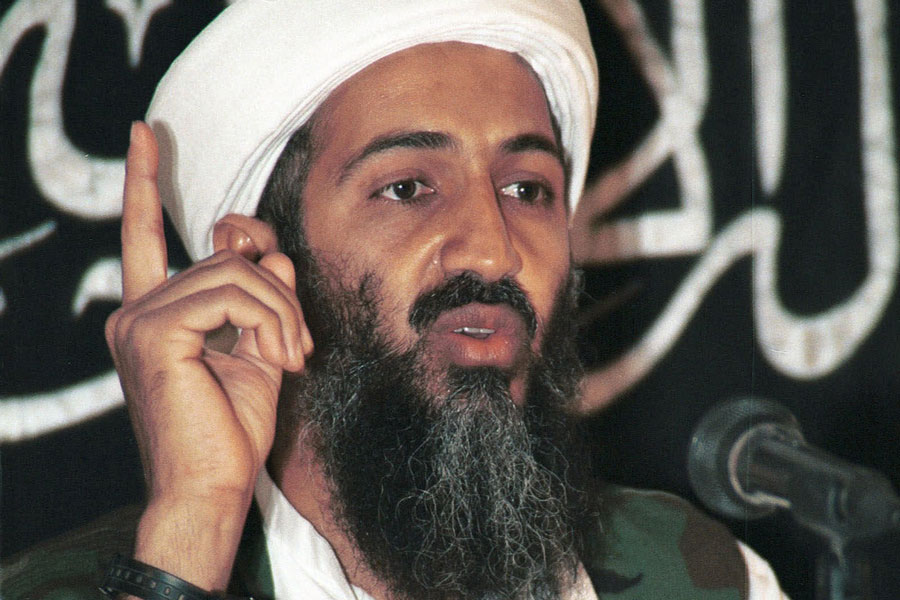 Zakaj so pokrite?
Kaj se zgodi če žena prevara moža?
Pred kom lahko sname burko ipd.?
Na kakšen način širijo vero?
Kakšna je usoda ženske v knjigi Živa zazgana?
Kdaj se deklice začnejo pokrivati?
Kako širijo vero?
Kje so ženske v džamiji?
Katere pravice sploh ima ženska?
Kako ženske sprejemajo neenakopravnost?
ZAČARNI KGOG VPRAŠANJ
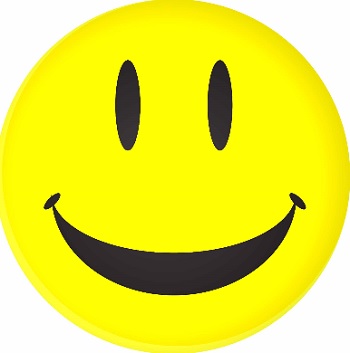 IZKUŠNJE Z MUSLIMANI
MOŠKA
ŽENSKA
Ajnur
Bakir
Dalil
Džafer
Edin
Faruk
Galib
Haris
Izet
Jusuf
Muhamed
Nihad
Omer
Rejhan
Talib
Ajna
Dalila
Đula
Fatima
Fana
Ifeta
Kada
Lejla
Merima
Nihada
Rasmina
Sabira
Šeherzada
Tahira
Zeneta
TIPIČNA ISLAMSKA IMENA
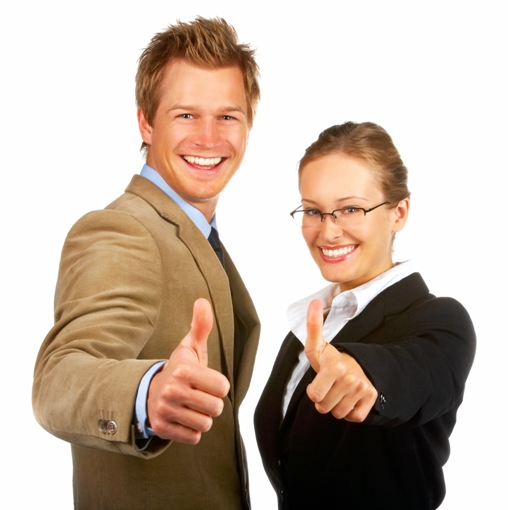 FEMINIZEM
Enakopravnost
Pravice žensk
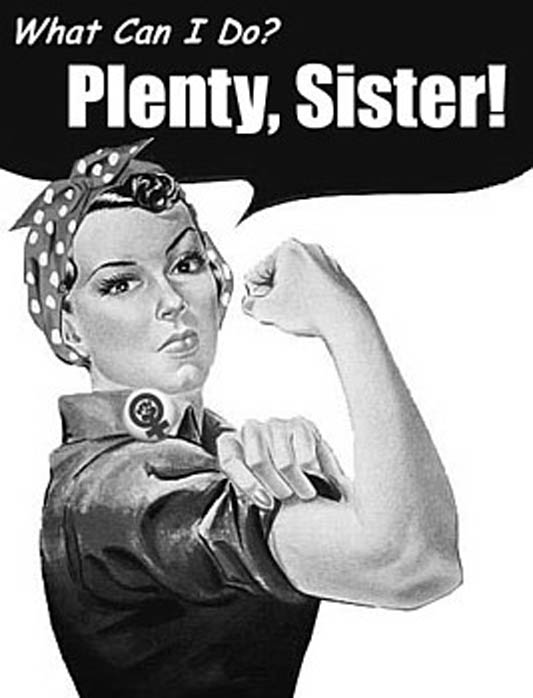 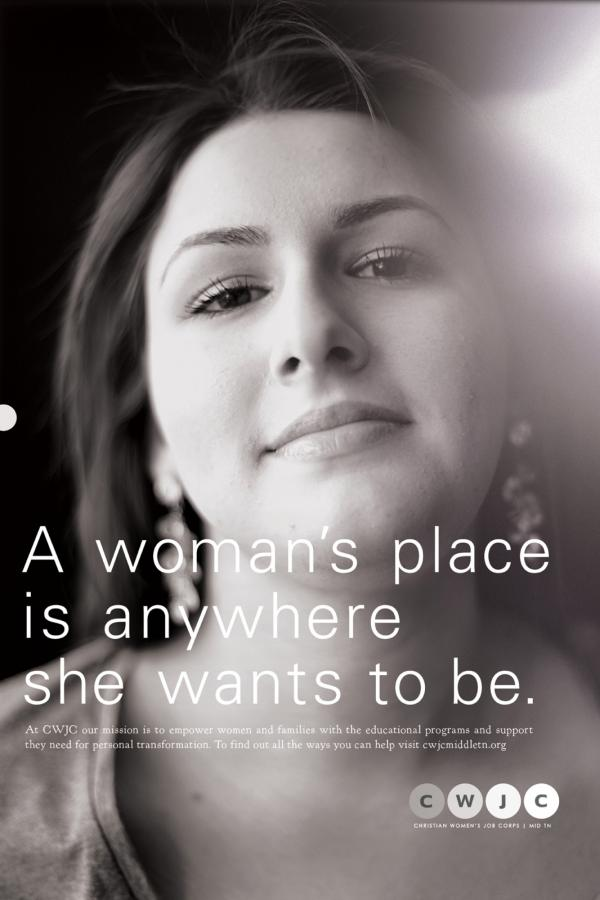 RAZLIKE MED POKLICI ŽENSK NEKOČ IN DANES
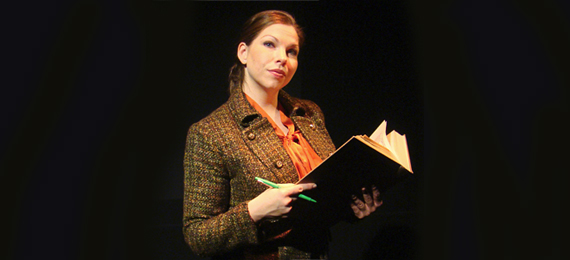 HIŠA NE STOJI NA ZEMLJI, AMPAK NA ŽENI. (slovenski ljudski pregovor)
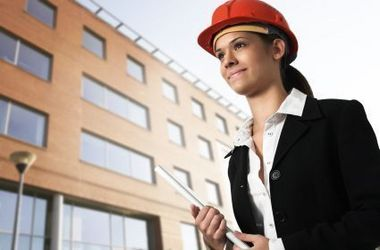 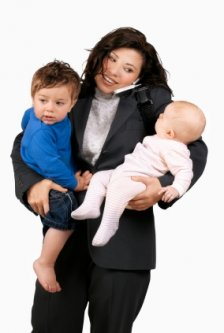 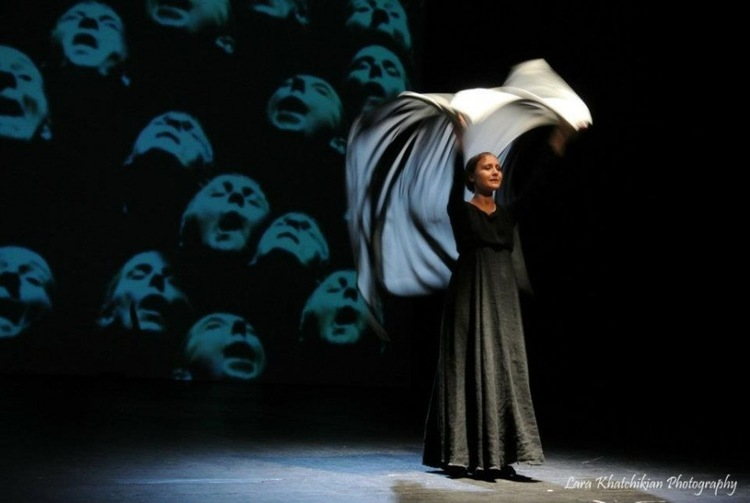 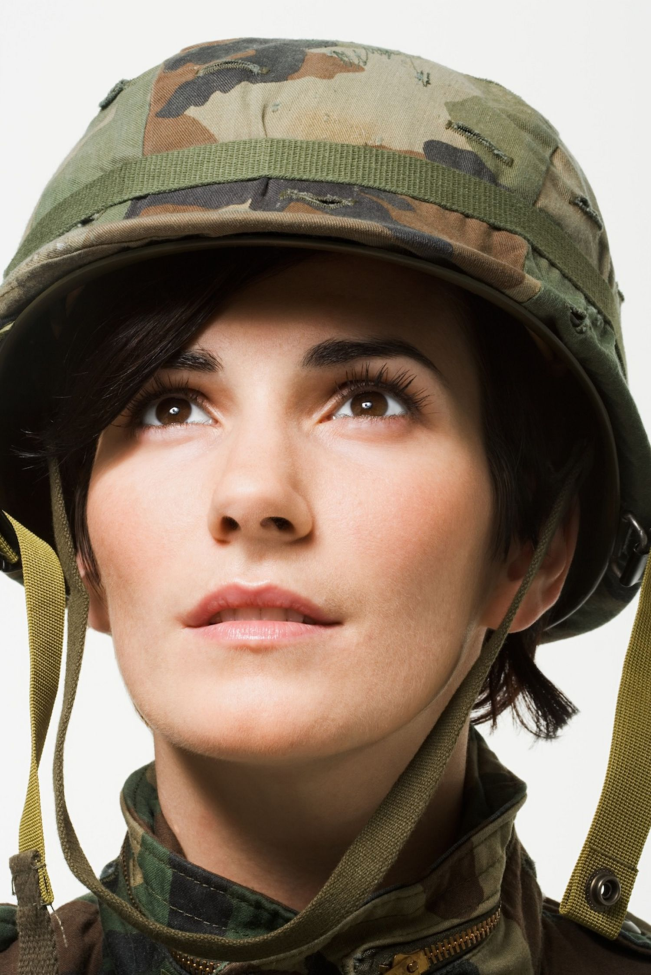 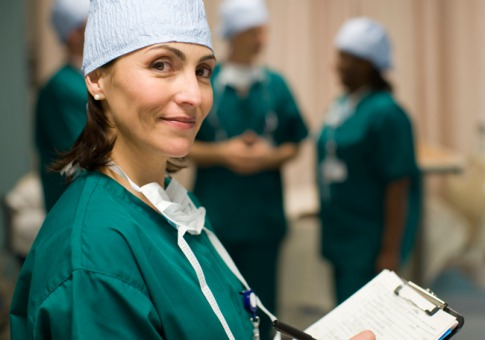 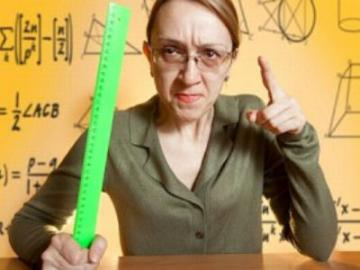 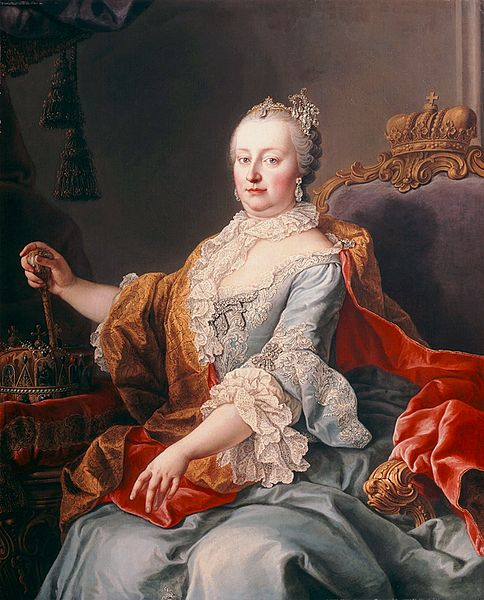 VPLIVNA ŽENSKA V 18. ST.
Marija Terezija
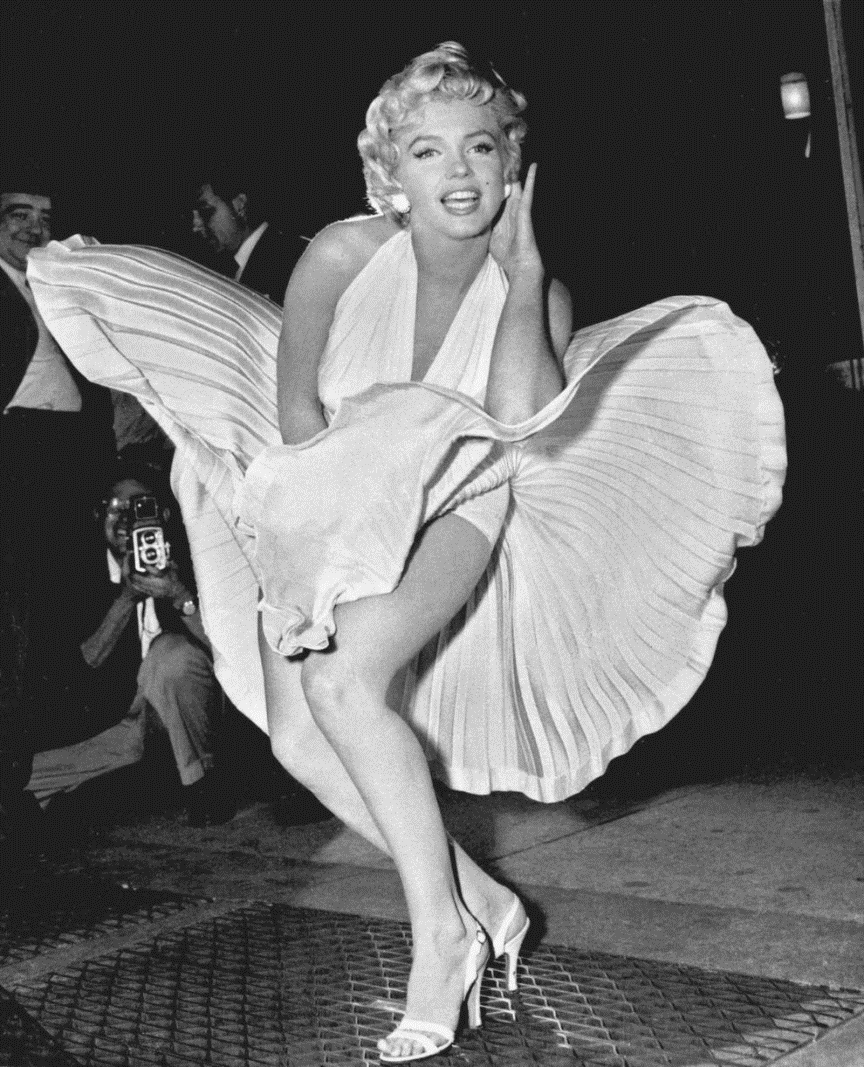 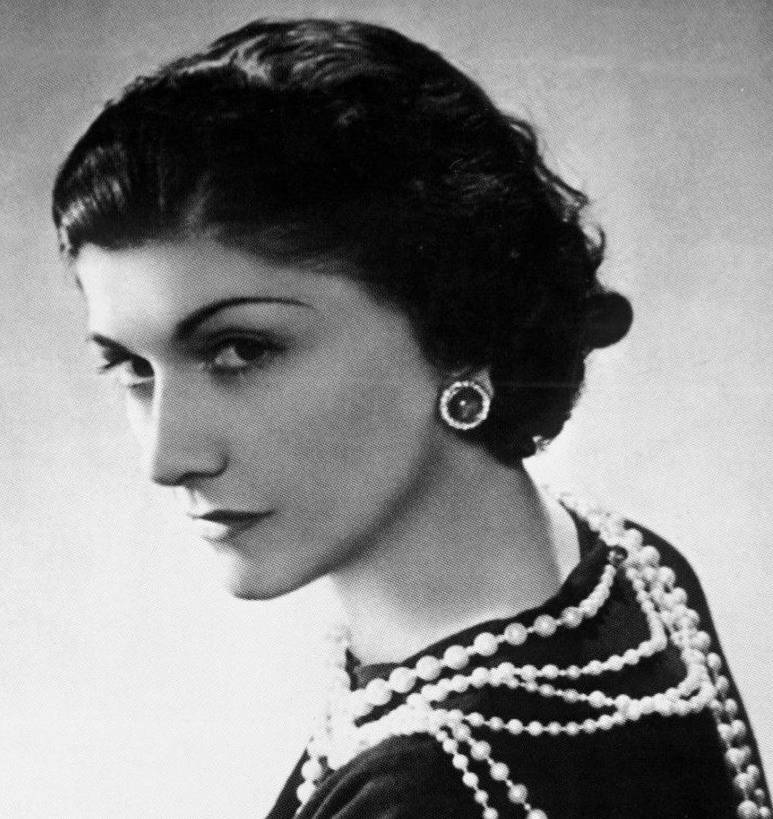 VPLIVNE ŽENSKE 20. STOLETJA
Marilyn Monroe
Coco Chanel
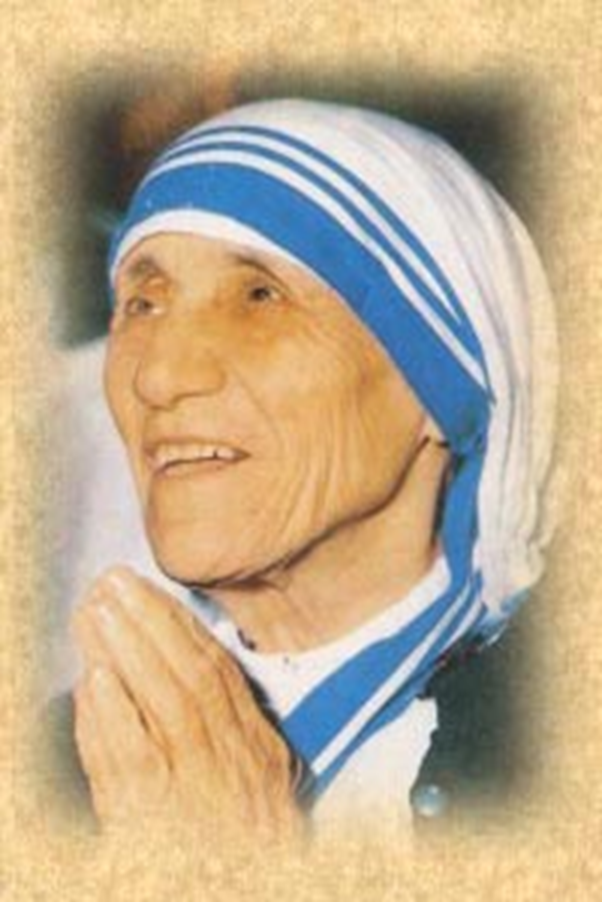 VPLIVNE ŽENSKE 20. STOLETJA
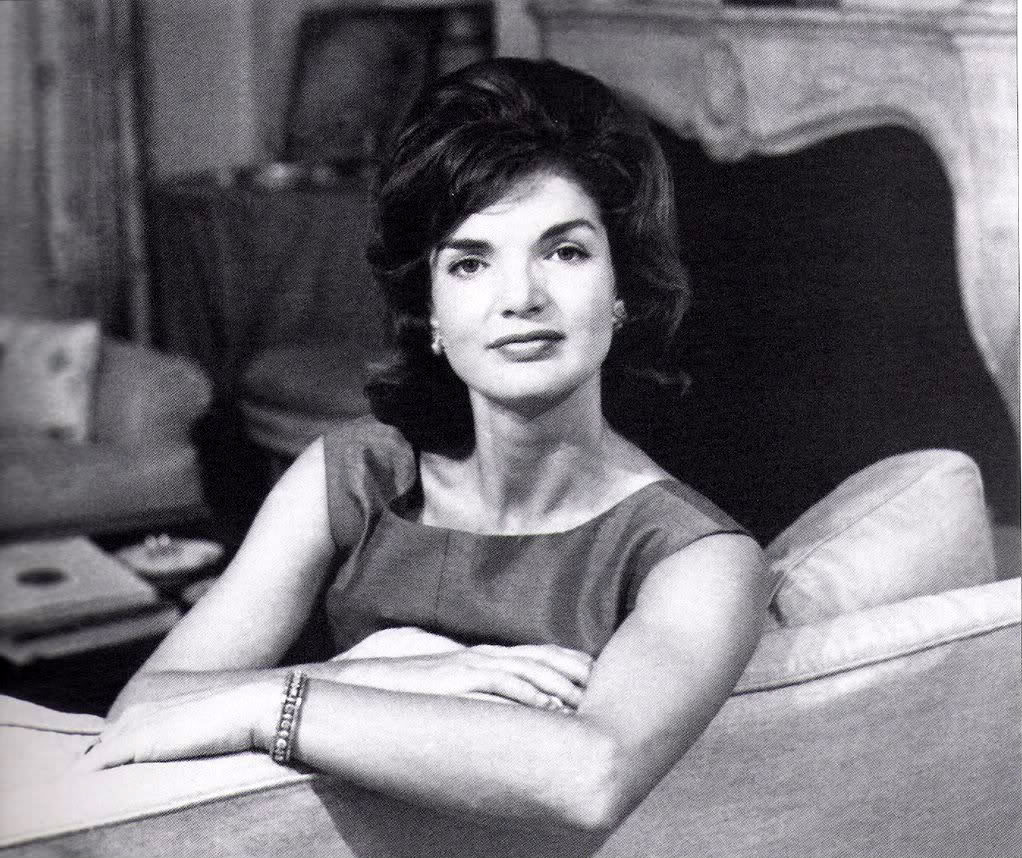 Mati Tereza
Jackie Kennedy
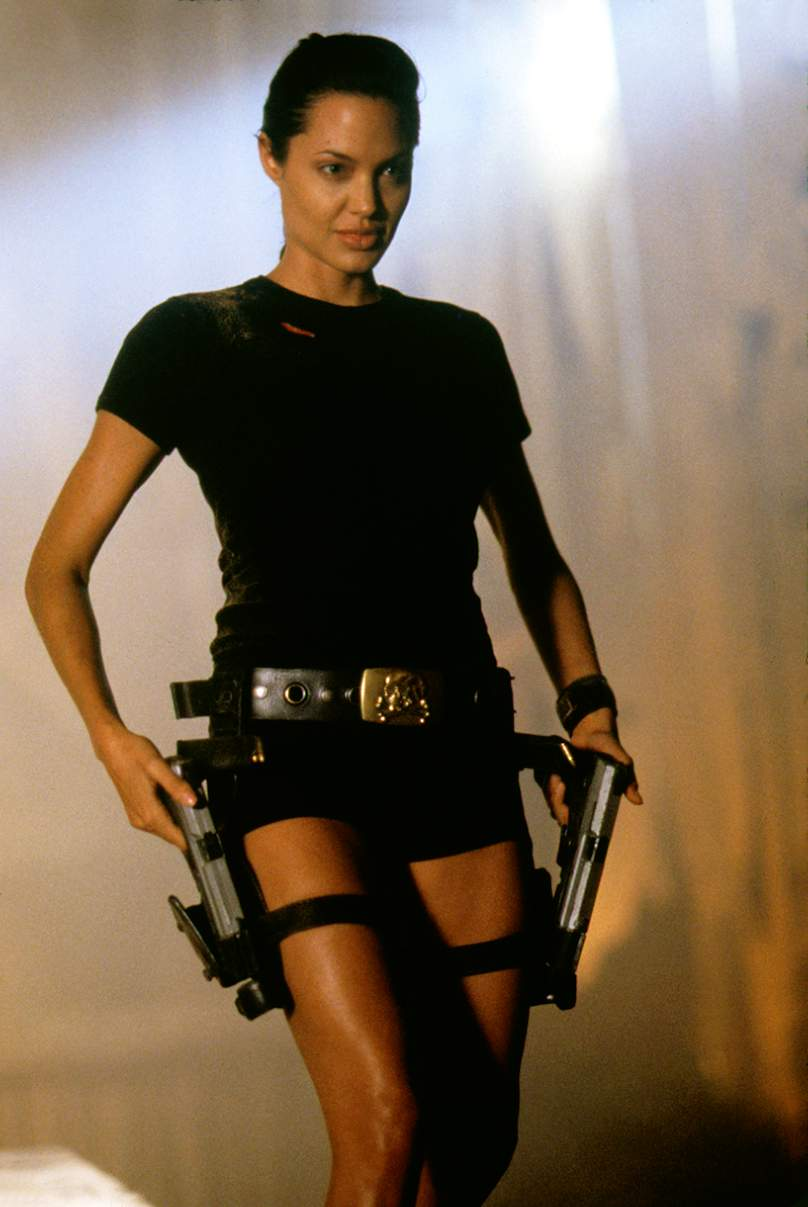 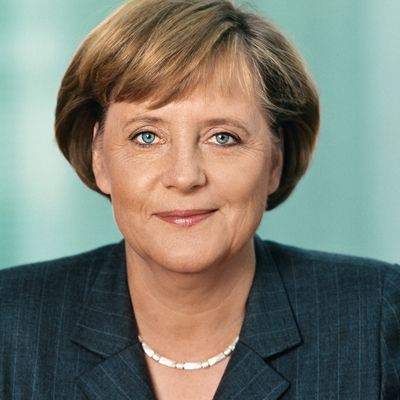 VPLIVNE ŽENSKE 21. STOLETJA
Angelina Jolie
Angela Merkel
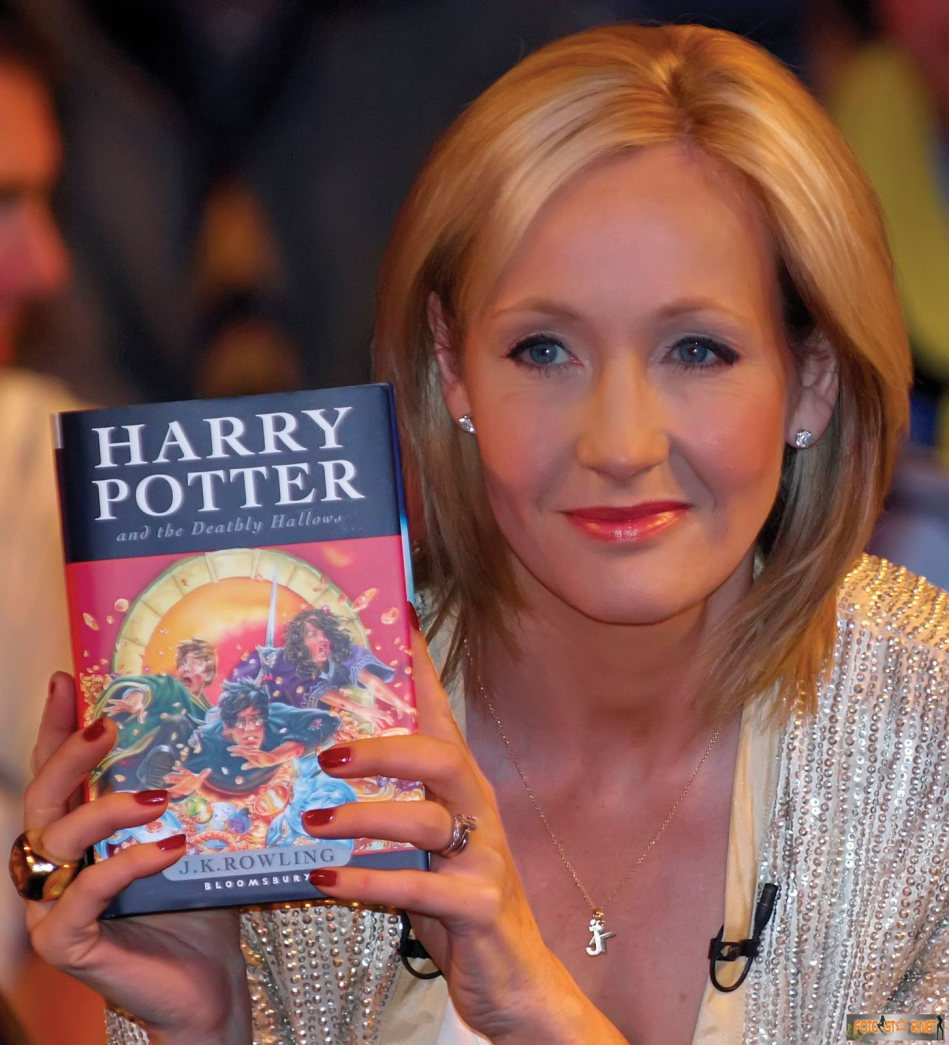 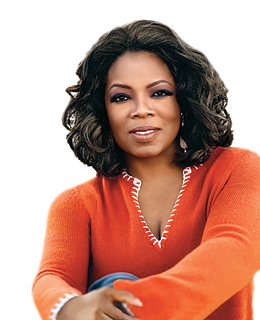 VPLIVNE ŽENSKE 21. STOLETJA
J. K. Rowling
Oprsh Winfrey
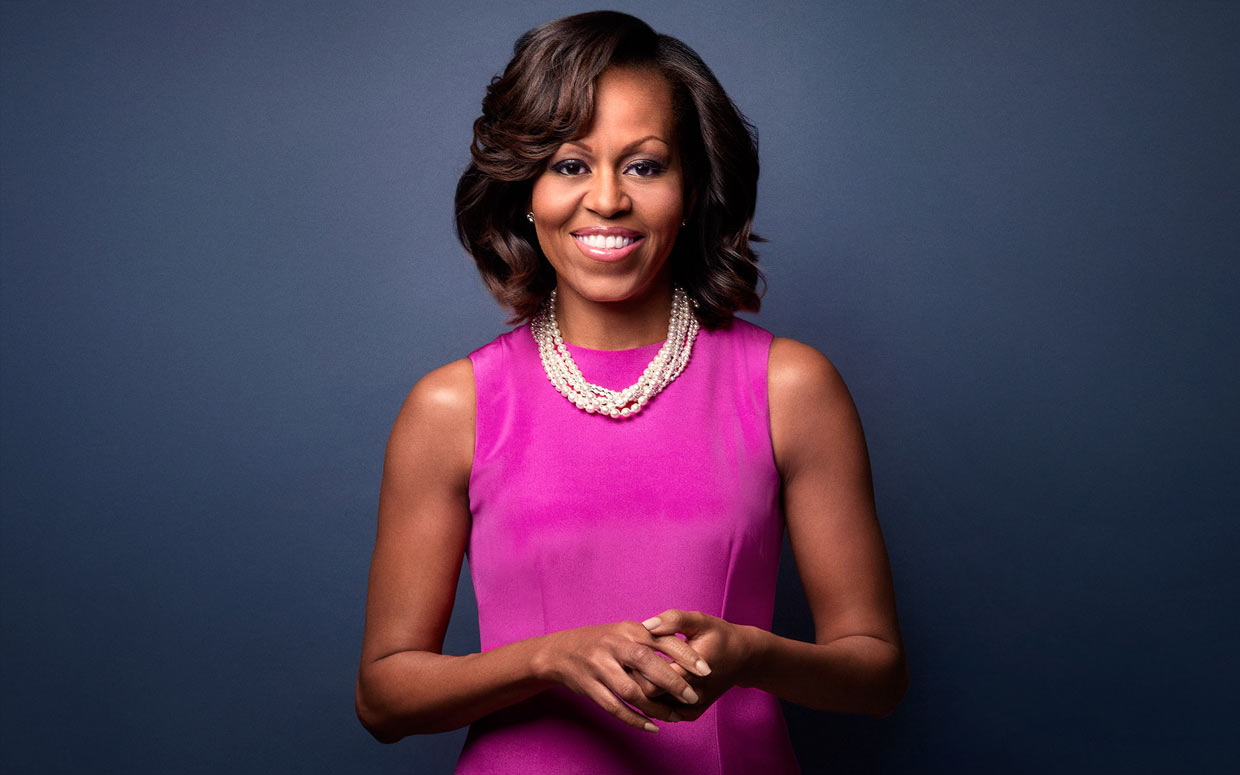 VPLIVNE ŽENSKE 21. STOLETJA
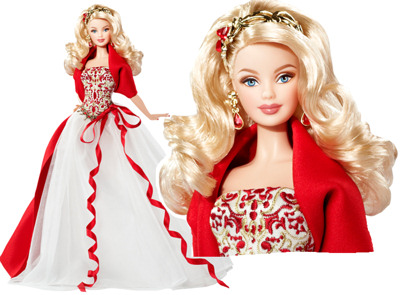 Michelle Obama
Barbie
Lepotna tekmovanja ( miss world, miss sport, miss Kongo, Naj smrklja…)
Športna tekmovanja (Dm tek za ženske, odbojka za ženske…)
 Showi (top model, loose woman, Dance moms,…)
TEKMOVANJA in SHOWI ZA ŽENSKE
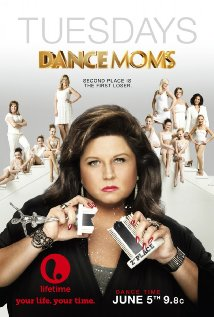 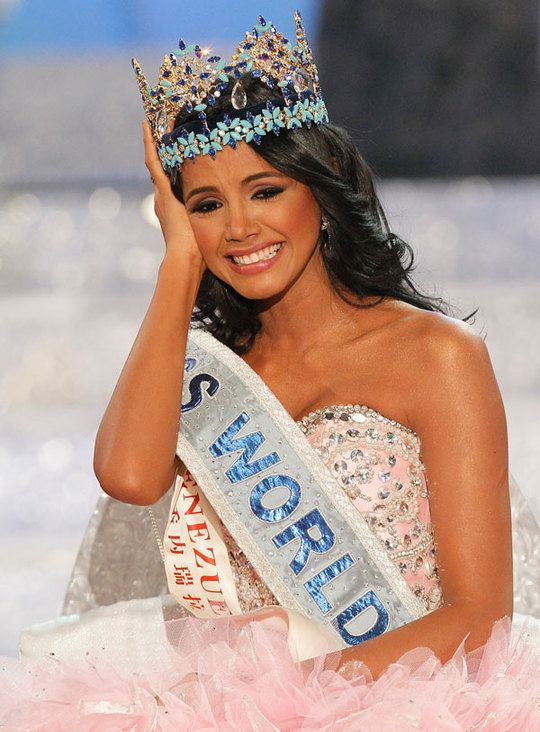 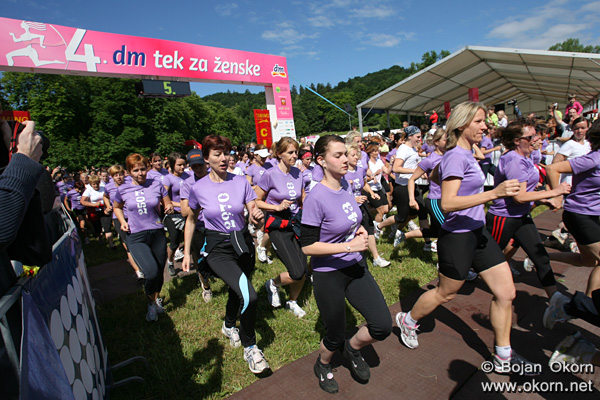 VIRI:
http://veraislam.si/zenske-v-islamu/
https://www.youtube.com/watch?v=tc_pA-HKHWE
https://www.youtube.com/watch?v=yng-ODVKgjU
https://www.youtube.com/watch?v=44P4oXCnQzI
https://www.youtube.com/watch?v=cBzAtcFcnVQ
http://sl.wikipedia.org/wiki/Feminizem
http://bizcovering.com/business/miss-world-pageant-winners-2011/
http://www.tekzazenske.si/
Google slike, lastni arhiv
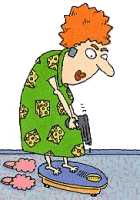 HVALA ZA VAŠO POZORNOST